儒家·孔子《论语》十二章
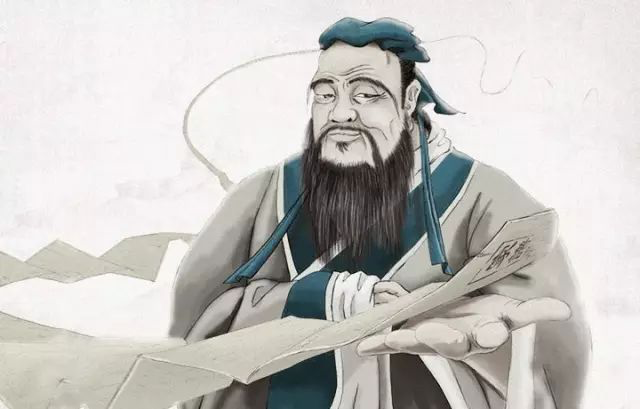 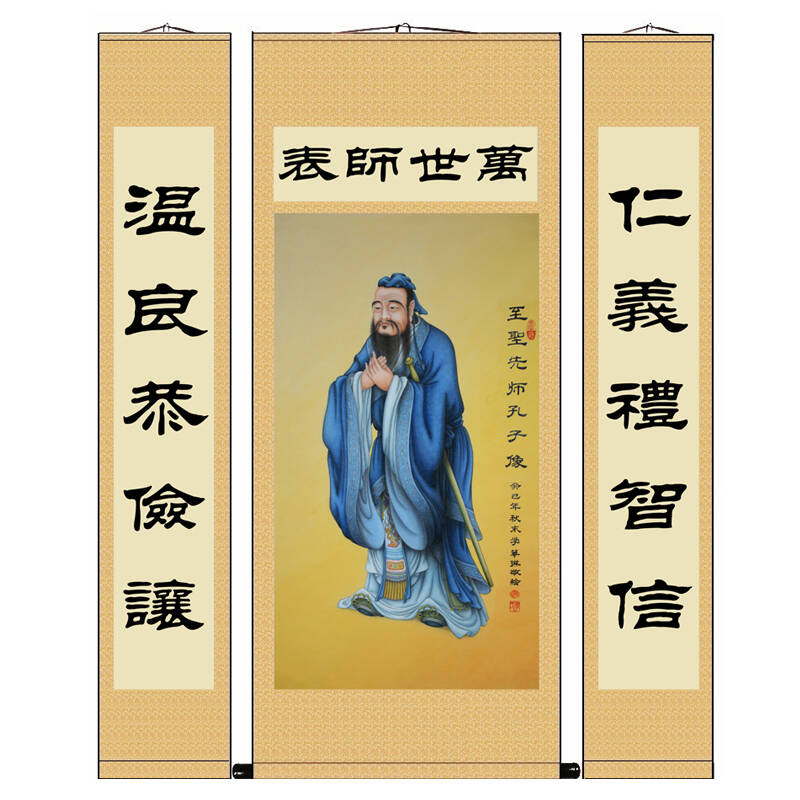 孔子和《论语》
你有哪些了解？
“孔圣人”

孔子，名丘，字仲尼；
春秋时期鲁国人
教育家、思想家、政治家
【视频】
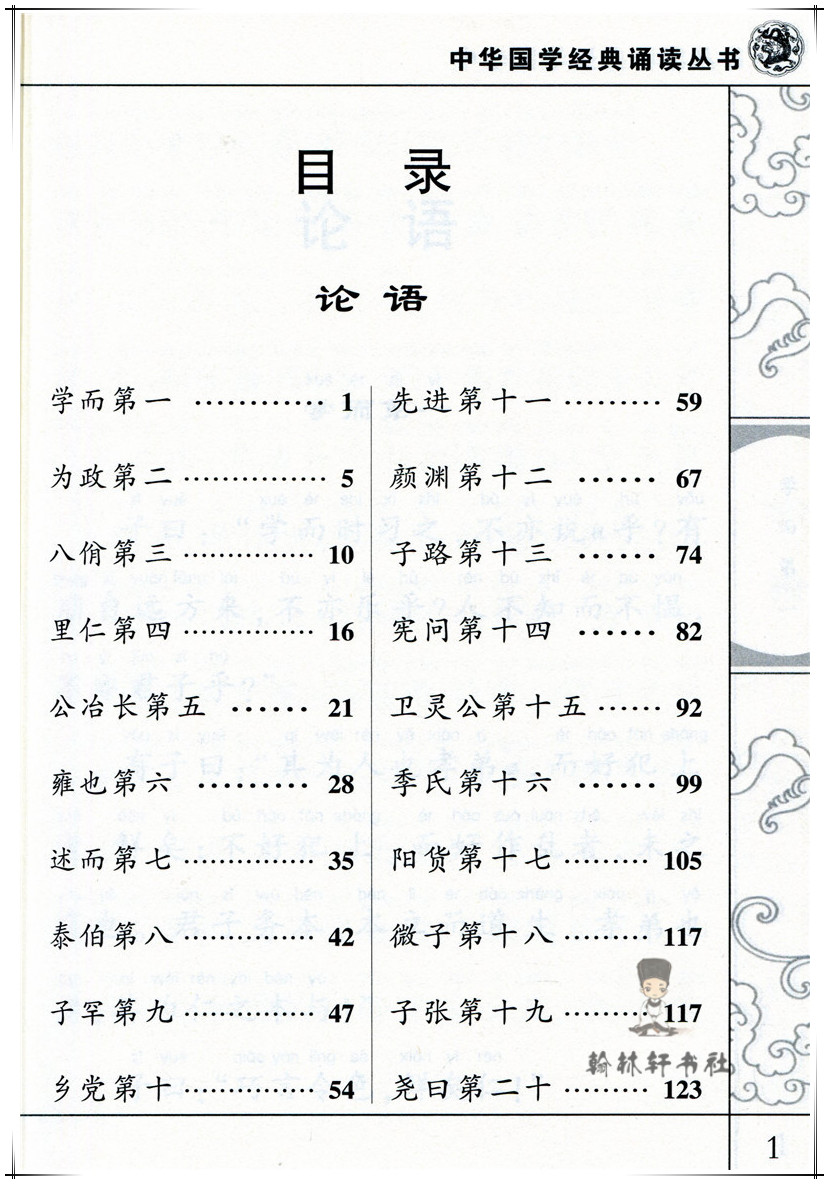 《论语》体式
(1)语录体 :仅指明是孔子的话，不写出说话的环境(包括说话的对象)，内容大多是关于学习、道德修养、为人处事的一般原则;
(2)对话体：记录孔子对弟子(或其他人)的问题所作的回答，它写出了提问者的原话，但没有写谈话的背景;
(3)叙事体：其中多少有一点情节，但也往往是以记录孔子的话为主。
为什么要学习阅读古文？
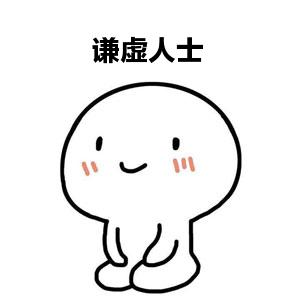 子曰：“默而识之，学而不厌，诲人不倦，何有于我哉?” （ 7.2）
【常见译文】孔子说:“默默记住知识，学习永不满足，教导人不知疲倦，我又做到了哪个呢?”
【考证】何有于我哉
解释1:  有困难
“何有于……”为«论语»时代的习语，表示“对于……有何难”，是“不难之词”

解释2:   在乎、重视
如果我做到了这几点，别的一切又何必在乎呢？
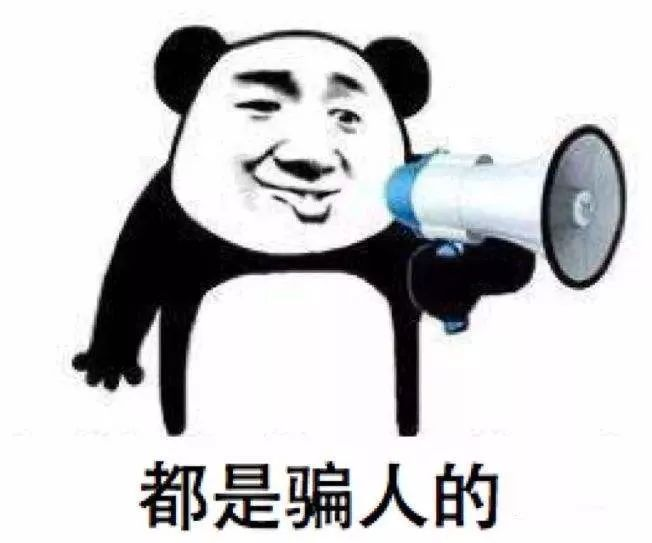 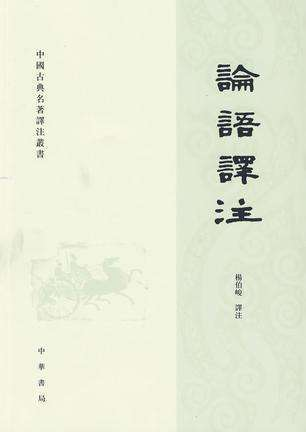 回顾周末作业
《论语》十二章 预习：
请认真阅读作业纸中《论语》原文句子的内容，借助《论语译注》和《论语新解》的注释和译文，根据自己的理解在横线上写出《论语》原句的译文。

要求：书写工整，语言连贯
严禁搬运！
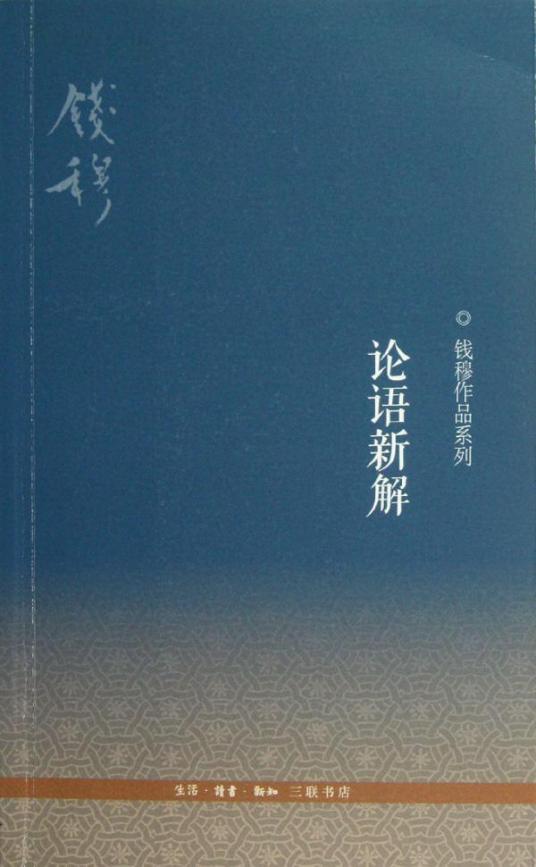 文本研读
【原文】子曰：“君子食无求饱，居无求安，敏于事而慎于言，就有道而正焉。可谓好学也已。”（《学而》）
注释：
①食：动词，吃饭      
②敏：勤劳敏捷   
③有道：有道德的人
④正：修正，匡正
参考释义:
孔子说：“君子不求吃得饱，不求住得安定，做事时敏捷迅速，说话时谨慎小心，接近有道德的人来修正自己（的道德行为），（就）可以称得上是一个好学的人了。”
主题：什么是好学？
【原文】子曰：“君子食无求饱，居无求安，敏于事而慎于言，就有道而正焉。可谓好学也已。”（《学而》）

主题：
从“好学”的标准出发，讲的是君子日常行为的准则。
君子要善于抵制过分的物欲，要尽可能地把精力用于追求理想和真理上。
通过不断地去接近有道德之人来匡正自己，能让自己像那些有道德的人一样。

以具体的行为要求来说理
文本研读
【原文】子曰：“朝闻道，夕死可矣。”（《里仁》）

注释：
①朝、夕：名字作状语，在早上、在晚上       
②闻：知道、懂得
③道：儒家的“仁义之道”

释义:
孔子说：“早晨懂得了仁义之道，即使当晚死去，也没有遗憾。”
孔子对于“道”有怎样的态度？
【原文】子曰：“朝闻道，夕死可矣。”（《里仁》）

主题：
从对待“道”的态度出发，表达“仁义的道理”就是生命的意义，愿意用自己的一生去追求、思索它。

“本章警策人当汲汲以求道。”《论语新解》

突显对了解“仁义之道”的重视
文本研读
【原文】子曰：“见贤思齐焉，见不贤而内自省也。”《里仁》）

注释：
①贤：形容词用作名词，贤者，贤德的人。
②齐：与......看齐。
③内：方位名词作状语，在心里。 

释义:
孔子说：“看见有德行的人就要想着向他看齐，看到没有德行的人，就要在心里反省自己是否有这样的缺点。”
人应该如何修炼德行？
【原文】子曰：“见贤思齐焉，见不贤而内自省也。”《里仁》）

主题：
从学习的方法和心态的角度，点明人要善于自省、虚心学习；
以人为鉴，取长补短。
 
通过辩证的分析对待“贤”与“不贤”的态度与做法
点明了人不断进步的方法。
孔子眼中，人是如何学习和进步的？
学习的目标：闻“道”、得“道”
学习的途径：
不追求物欲享受，做事敏捷、说话谨慎；
向有道之人、贤人学习，并时时内省；
学习的态度：“朝闻道，夕死可矣。”
 “道”是君子毕生所求。
“仁义之道”
小组合作研读
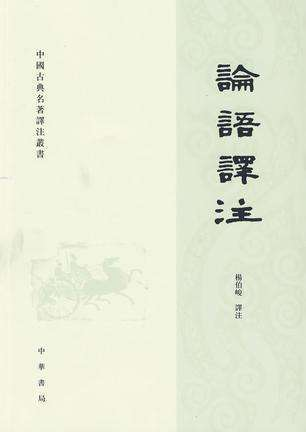 1.【分组】9个小组，2-3人一组；
2.【小组阅读】每组研读一句话，原句、注音、注释和译文；
3.【小组讨论】
此章句想要表达的主题思想是什么？
列举出与此主题思想的相关的事例；
4.【小组上台讲解】
疏通文意：1-2人朗读原句、指出关键字词并解释句子意思；
主题思想：1-2人解读句子中蕴含的主题思想，然后列举想到的相关事例。
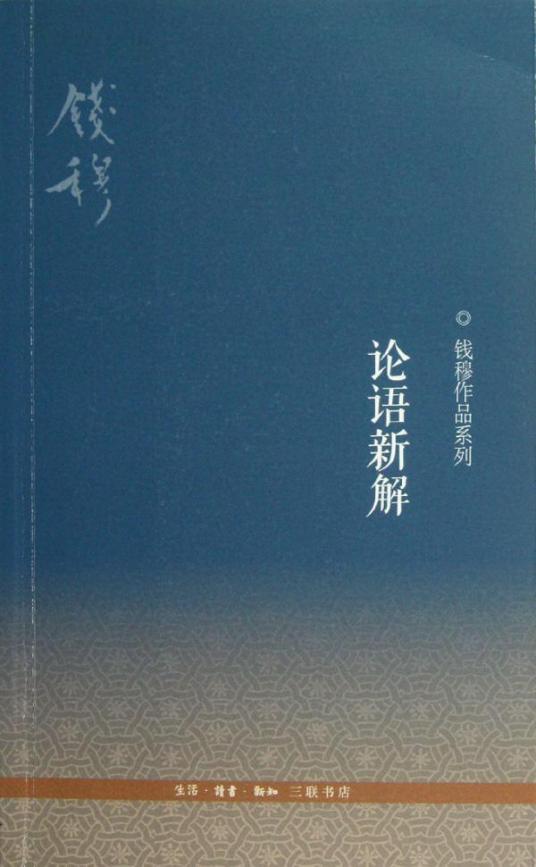 小组讲解《论语》
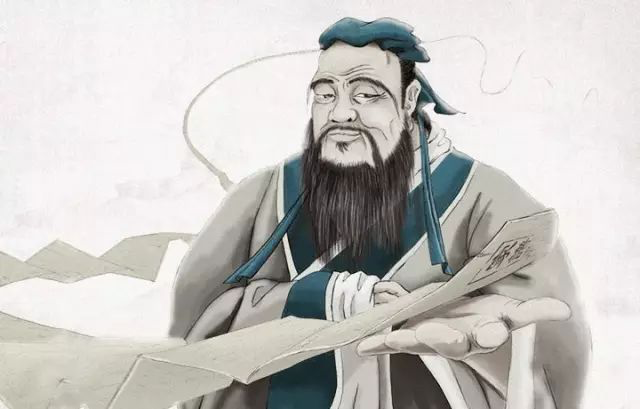 讲解者：
疏通文意：1-2人朗读原句、指出关键字词并解释句子意思；
主题思想：1-2人解读句子中蕴含的主题思想，然后列举想到的相关事例。


学习者：
认真聆听、记录笔记
积极提问
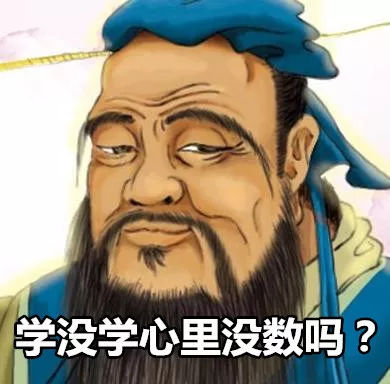 文本研读
【原文】子曰：“人而不仁，如礼何？人而不仁，如乐何？”(《八佾》)

注释：
①而：表假设，如果    
②如礼何：怎样对待礼呢？
注音：八佾（yì） 
   
释义:
孔子说：“一个人没有仁爱之心，会怎样对待礼制呢？一个人没有仁爱之心，会如何对待乐制呢？”
“仁”与“礼”“乐”之间有怎样的关系？
【原文】子曰：“人而不仁，如礼何？人而不仁，如乐何？”(《八佾》)

主题：
从礼乐制度的角度出发，点明“仁”的核心价值地位。
礼与乐都是外在的表现，而仁则是人们内心的道德情感和要求。
（乐是表达人们思想情感的一种形式，在古代，它也是礼的一部分。）

以回环往复的叠句造势，突出“仁”在礼乐中的重要性。
文本研读
【原文】子曰：“君子喻于义，小人喻于利。”（《里仁》）

注释：
①喻：明白，通晓，这里译为“懂得”。

释义:
 孔子说：“君子懂得的是道义，小人懂得的是利益。”
君子与小人在“义利观”上有什么不同？
【原文】子曰：“君子喻于义，小人喻于利。”（《里仁》）

主题：
从人的价值标准的角度出发，指出了君子与小人在人生价值和追求上的不同；
道德高尚者只需晓以大义，而品质低劣者只能动之以利害。
君子建立起了自己的内心标准——义，以此作为自己的行为标准。小人以外在的东西作标准、作参照，并且主要以利来衡量。

通过“君子”与“小人”的对比，强调了“义”对于君子，对于品格的重要性。
文本研读
【原文】子曰：“质胜文则野，文胜质则史。文质彬彬，然后君子。” （《雍也》）
注释：
①质：质朴、朴实的内在   ②文：文采，这里指华美的外表 
③野：粗野、鄙俗            ④史：虚饰，浮夸
⑤文质彬彬：文质兼备、配合适当的样子。
释义:
 孔子说：“质朴的内在胜过华美的外表，就会显得粗野鄙俗；华美的外表胜过质朴的内在，就会显得浮华虚夸。只有外表和内在配合适当，那才是君子。”
如何理解“文”与“质”的关系？
【原文】子曰：“质胜文则野，文胜质则史。文质彬彬，然后君子。” （《雍也》）

主题：
从“华美外表”与“质朴内在”在君子成才过程中的辩证关系的角度出发，点明“文”、“质”不可以相胜，就是指它们要均衡，哪个都不能够过多。
君子就是要做到“文”与“质”的平衡。
文本研读
【原文】曾子曰：“士不可以不弘毅，任重而道远。仁以为己任，不亦重乎？死而后已，不亦远乎？”（《泰伯》）
注释：
①士：读书人。   
②弘毅：志向远大，意志坚强。弘，广大。毅，坚强，刚毅。
③已：停止。
释义:
有抱负的人不可以不胸怀宽广、意志坚定，因为他肩负着重大的使命，路途又很遥远。把实现‘仁’的理想看作自己的使命，不也很重大吗？直到死才停止，这不也是很遥远吗？
曾子怎么看待“仁”？
【原文】曾子曰：“士不可以不弘毅，任重而道远。仁以为己任，不亦重乎？死而后已，不亦远乎？”（《泰伯》）

主题：
点明读书人应该具备刚毅的品格，因为只有具备了这种品格才可以接受重任，不会半途而废；
“仁”应该是读书人毕生追求的目标，尽管实现仁道是漫长而艰巨的。

运用双重否定和反问句的形式，增强语气。
文本研读
【原文】子曰：“譬如为山，未成一篑，止，吾止也。譬如平地，虽覆一篑，进，吾往也。”（《子罕》）

注释：
①譬：（pì），比喻，比方    ②篑：盛土的筐子。   
③虽，古义：即使；今义：虽然。
参考释义:
孔子说：“好比堆土成山，只差一筐土就完成了，这时停下来，是我自己要停下来的。又好比平整土地，虽然只倒下一筐土，如果决心继续，也是要自己去干的。”
我们应该怎样做事和学习？
【原文】子曰：“譬如为山，未成一篑，止，吾止也。譬如平地，虽覆一篑，进，吾往也。”（《子罕》）

主题：
强调人的主观能动性，不论做事还是为人，贵在持之以恒；
功亏一篑、还是持之以恒，关键都在于自己。

“学者当自强不息，则积久而终成。”《论语新解》
文本研读
【原文】子曰：“知者不惑，仁者不忧，勇者不惧。” （《子罕》）

注释：
①知：同“智”     

参考释义:
孔子说：“有智慧的人不会困惑，有仁德的人不会忧愁，勇敢的人无所畏惧。”
“智、仁、勇”是怎样的品德修养？
【原文】子曰：“知者不惑，仁者不忧，勇者不惧。” （《子罕》）

主题：
从“智、仁、勇”对一个人出发，点明一个人要达到完美的人格修养，智、仁、勇缺一不可。

“仁者不忧：仁者悲天悯人，其心浑然与物同体，常能先天下之忧而忧，然其为忧，恻怛广大，无私虑私忧。”《论语新解》

用否定和整句的形式，增强气势，
文本研读
【原文】颜渊问仁。子曰：“克己复礼为仁。一日克己复礼，天下归仁焉。为仁由己，而由人乎哉？”颜渊曰：“请问其目。”子曰：“非礼勿视，非礼勿听，非礼勿言，非礼勿动。”颜渊曰：“回虽不敏，请事斯语矣。”（《颜渊》）
注释：
①克己复礼：约束克制自己，使言行符合先王之礼。
②一日：一旦      
③归：称赞，赞许      
④目：条目，细则 
⑤礼：名词作动词，合乎礼       
⑥事：实践，从事
文本研读
【原文】颜渊问仁。子曰：“克己复礼为仁。一日克己复礼，天下归仁焉。为仁由己，而由人乎哉？”颜渊曰：“请问其目。”子曰：“非礼勿视，非礼勿听，非礼勿言，非礼勿动。”颜渊曰：“回虽不敏，请事斯语矣。”（《颜渊》）

参考释义：
颜渊问怎样做才是仁。孔子说：“克制自己，使言行符合先王之礼，这就是仁。一旦这样做了，天下人都会称许你为“仁”。实行仁德，完全在于自己，难道还在于别人吗？”颜渊说：“请问具体行为准则。”孔子说：“不合于礼的不要看，不合于礼的不要听，不合于礼的不要说，不合于礼的不要做。”颜渊说：“我虽然愚笨，也想要照您的这些话去做。”
如何理解、并实现“仁”？
【原文】颜渊问仁。子曰：“克己复礼为仁。一日克己复礼，天下归仁焉。为仁由己，而由人乎哉？”颜渊曰：“请问其目。”子曰：“非礼勿视，非礼勿听，非礼勿言，非礼勿动。”颜渊曰：“回虽不敏，请事斯语矣。”（《颜渊》）

主题：
从实践的角度，阐述了孔子对“仁”的理解以及如何通过行动来实现“仁”。
关键是“克己复礼”，具体做法是要“视、听、言、动”都符合礼。

以对话的形式，层层深入，说出符合“礼”的具体做法。
“仁”和“礼”的关系
什么是“礼”？
维护统治秩序的礼仪规定：八佾舞于庭，是可忍，孰不可忍。《八佾》
林放问礼之本。子曰：“大哉问！礼，与其奢也，宁简；丧，与其易也，宁戚。” (3.4)           [戚：忧愁，悲哀的情绪]
什么是“仁”？
樊迟问仁，子曰：“爱人”。问智，子曰：“知人”。(12.22)
“仁”和“礼”的关系是什么？
“人而不仁，如礼何？人而不仁，如乐何？”(《八佾》)
“克己复礼为仁。”（《颜渊》）
- 仁是礼的本质和核心，真情实感是礼的前提。
- 礼是维护秩序的外在行为和礼仪规范，是仁的表现和保护。
文本研读
【原文】子贡问曰：“有一言而可以终身行之者乎？”子曰：“其‘恕’乎！己所不欲，勿施于人。”（《卫灵公》）

注释：
①一言：一个字      
②其：大概，表示推测、估计。  
③恕：宽恕
④于：介词，可以翻译成“给”
文本研读
【原文】子贡问曰：“有一言而可以终身行之者乎？”子曰：“其‘恕’乎！己所不欲，勿施于人。”（《卫灵公》）

释义：
子贡问孔子道：“有什么话是可以终身奉行的吗？”孔子（就回答）说：“那就应该是“宽恕”了吧！自己不想要的，也不要强加给别人。”
为什么“恕”可以终身奉行？
【原文】子贡问曰：“有一言而可以终身行之者乎？”子曰：“其‘恕’乎！己所不欲，勿施于人。”（《卫灵公》）

主题：
 从人的行为准则的角度出发，提出孔子认为推己及人的“恕”是可以终身奉行的原则。
“忠恕之道”（"尽己为人"与“推己及人”）看成是处理人际关系的一条准则，缓和人际关系，安定当时的社会秩序。
以对话的形式，点出“恕”这一准则，以及具体的做法
文本研读
【原文】子曰：“小子何莫学夫《诗》？《诗》可以兴，可以观，可以群，可以怨。迩之事父，远之事君。多识于鸟兽草木之名。”（《阳货》）
注释：
①小子：老师对学生的称呼     ②夫：那     
③兴：激发人的感情    ④观：观察政治的得失、风俗的盛衰    
⑤群：提高人际交往能力    ⑥怨：讽刺时政     
⑦迩：ěr，近
文本研读
【原文】子曰：“小子何莫学夫《诗》？《诗》可以兴，可以观，可以群，可以怨。迩之事父，远之事君。多识于鸟兽草木之名。”（《阳货》）
释义：
孔子说：“学生们为什么不学习《诗》呢？学《诗》可以激发志气，可以观察天地万物及人间的盛衰与得失，可以使人懂得合群的必要，可以使人懂得怎样去讽谏上级。近可以用来侍奉父母，远可以侍奉君主；还可以多知道一些鸟兽草木的名字。”
为什么要学《诗》？
【原文】子曰：“小子何莫学夫《诗》？《诗》可以兴，可以观，可以群，可以怨。迩之事父，远之事君。多识于鸟兽草木之名。”（《阳货》）

主题：
 从学习的内容的角度，点出《诗经》的重要价值。
孔子很重视《诗经》的教化作用。
全面而精确地概括了《诗经》的审美价值、社会价值、认识价值。